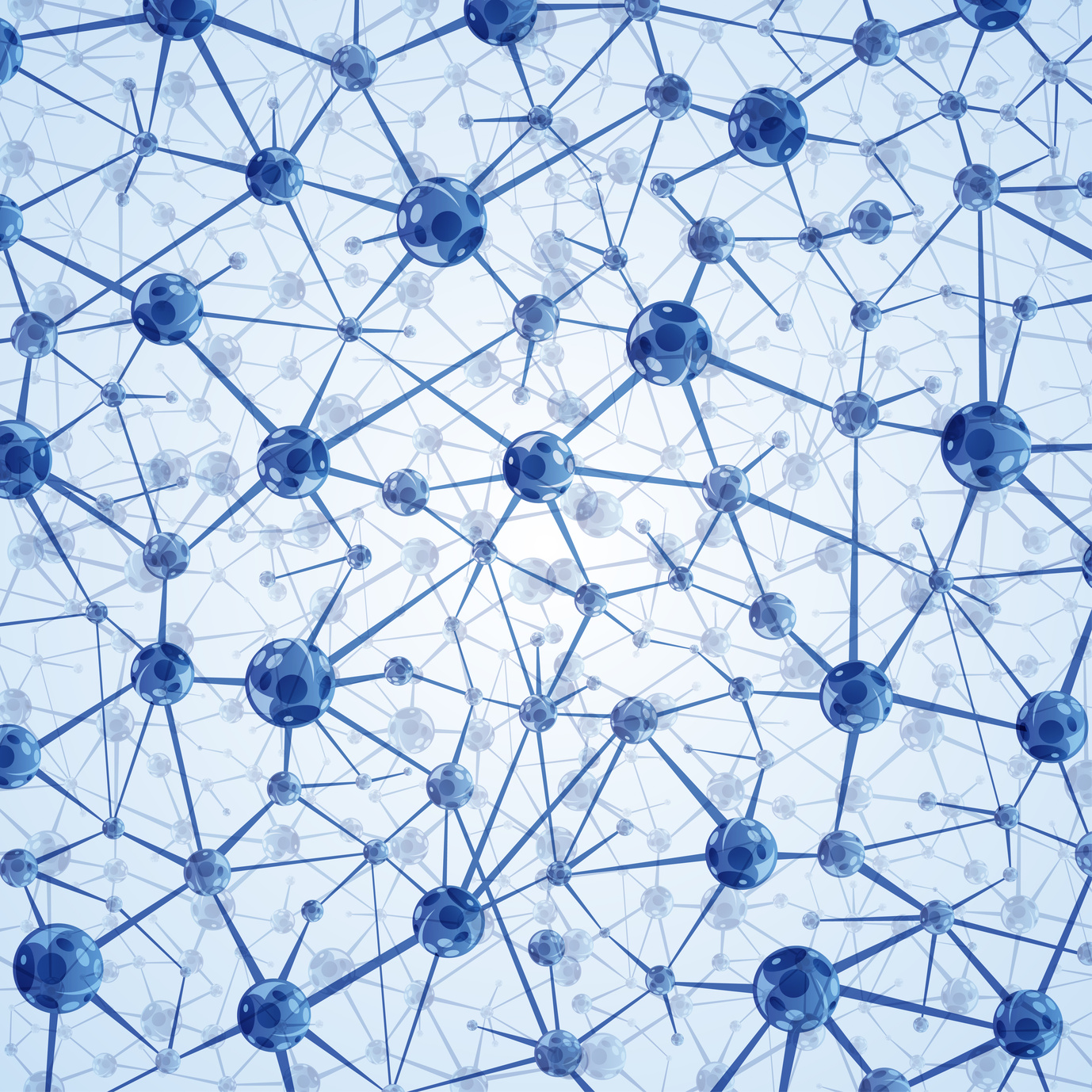 Workshop INSIDE 2014Le mot de la fin
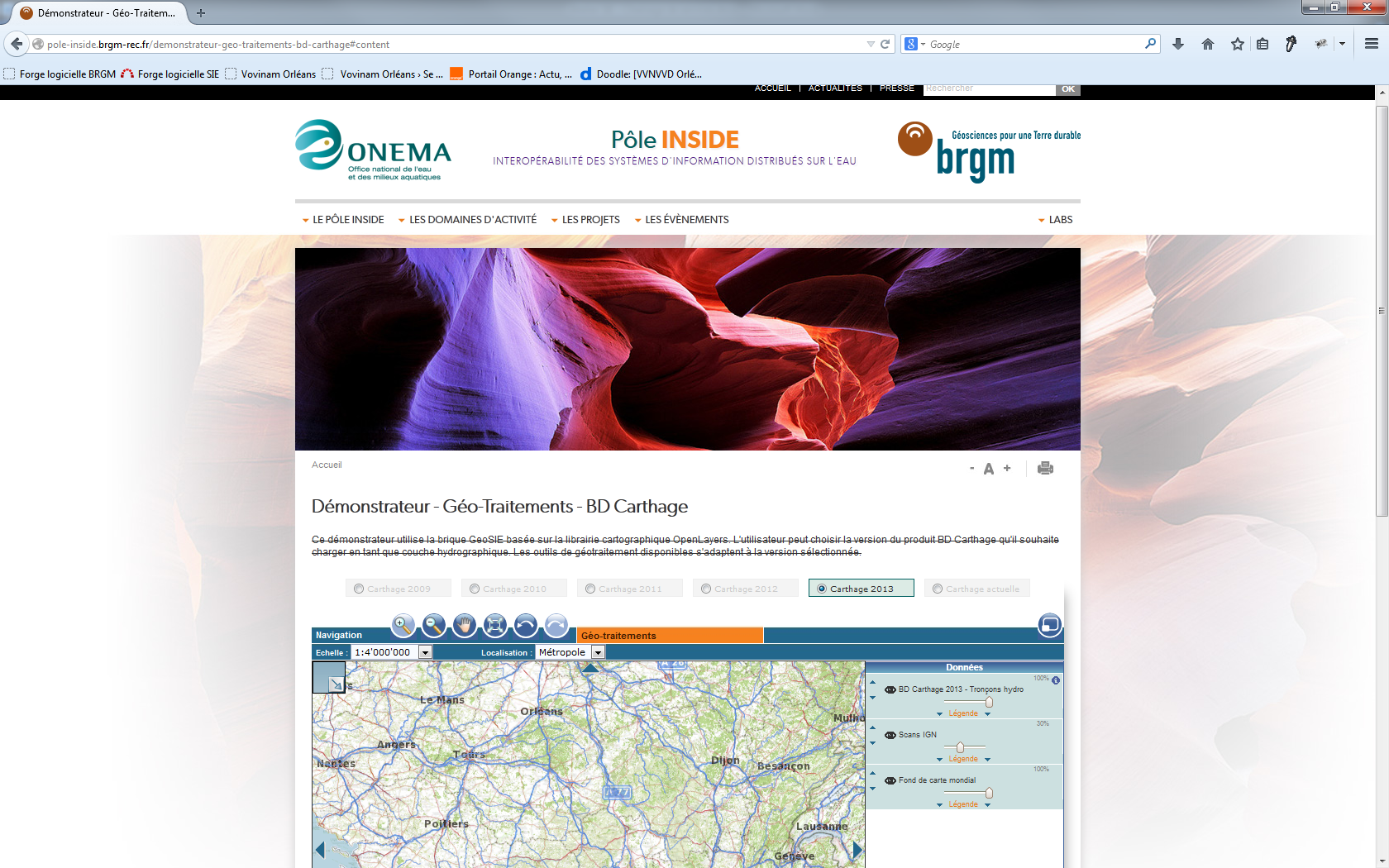 > 1
Prochainement
Résumés et présentations sur le site INSIDE 
	http://www.pole-inside.fr/page/workshop-2014 

Ouverture des Labs sur le même site


Enquête de satisfaction par mail
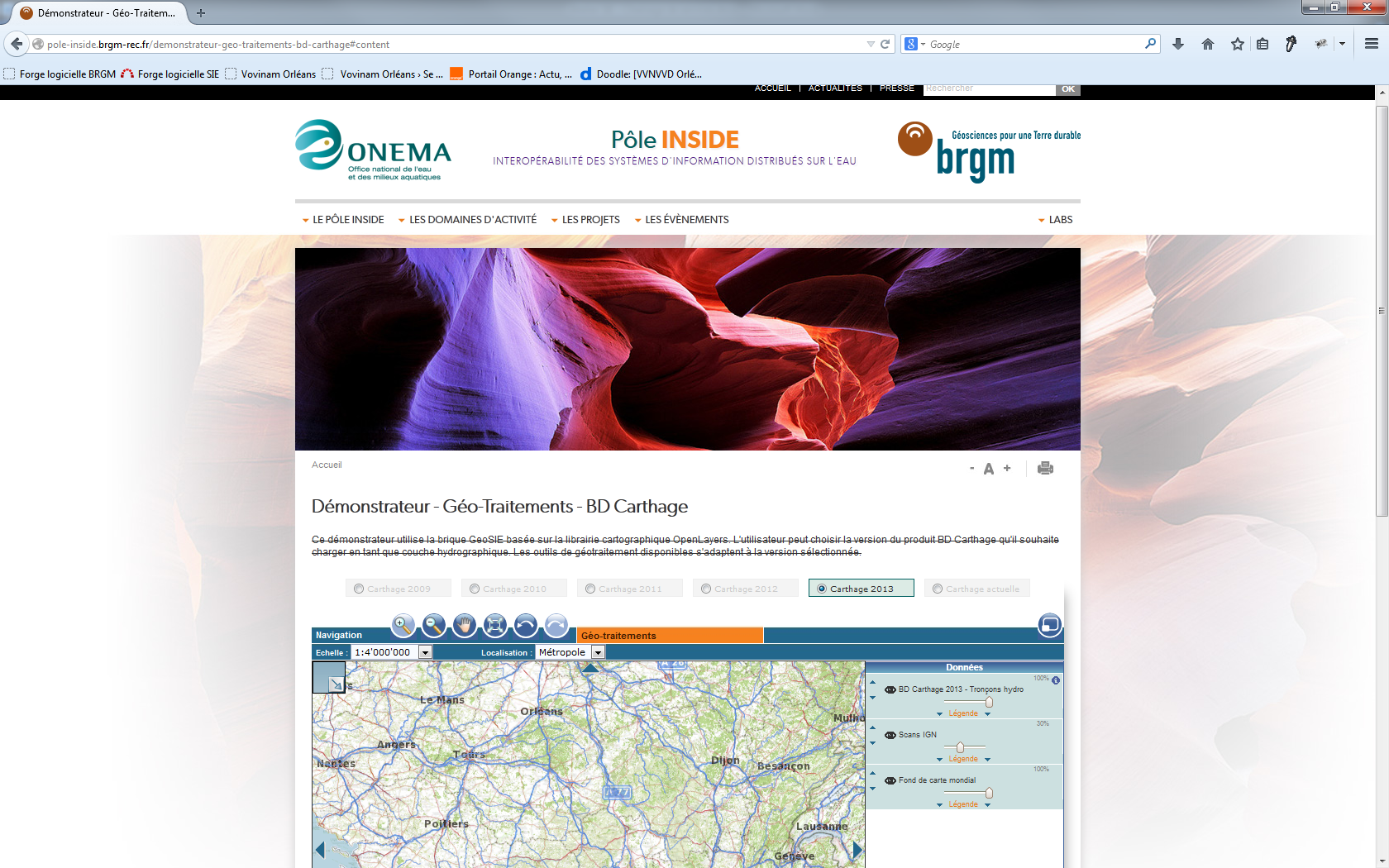 > 2
[Speaker Notes: Commencer par remercier les participants, les intervenants et aussi et surtout les organisateurs 
Article Decryptagéo ?]
2015
OGC Hydro Domain Working Group Workshop
6ème session organisée à Orléans en septembre 2015
Lien vers la session 2014 : http://www.opengeospatial.org/node/2049
Lien vers le site du groupe : http://external.opengeospatial.org/twiki_public/HydrologyDWG/WebHome  

2ème session du Workshop INSIDE accolée
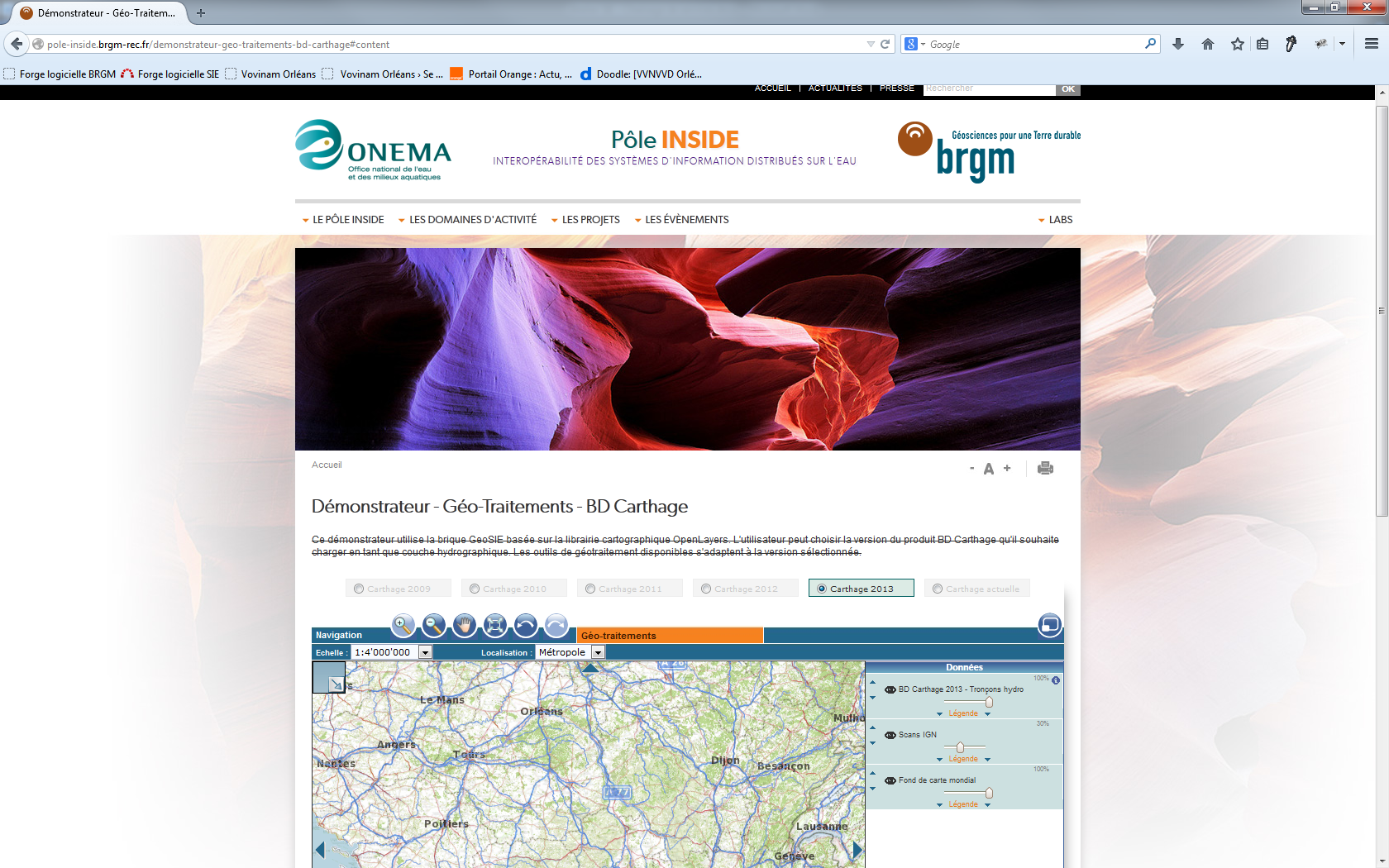 > 3
Merci à tous
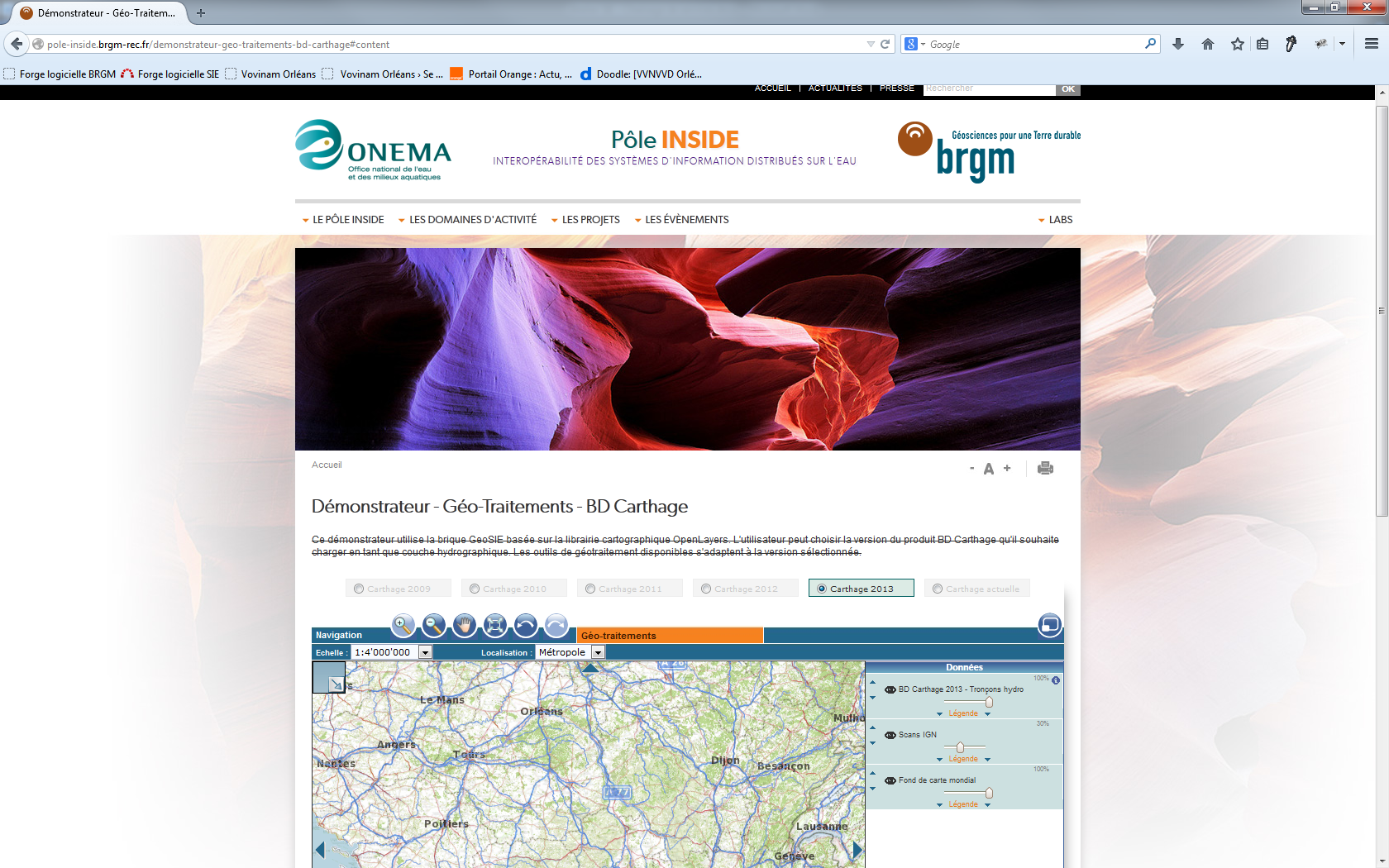 > 4